ТОПОНИМИКА
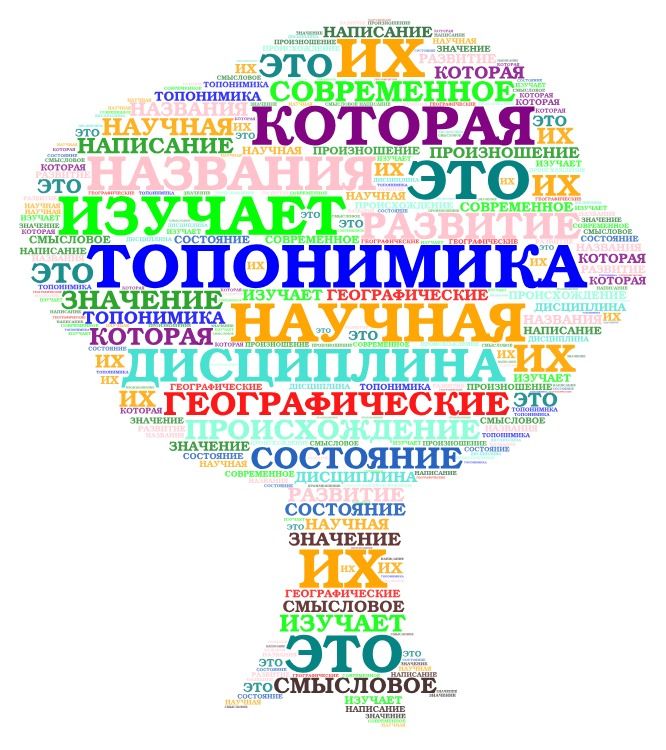 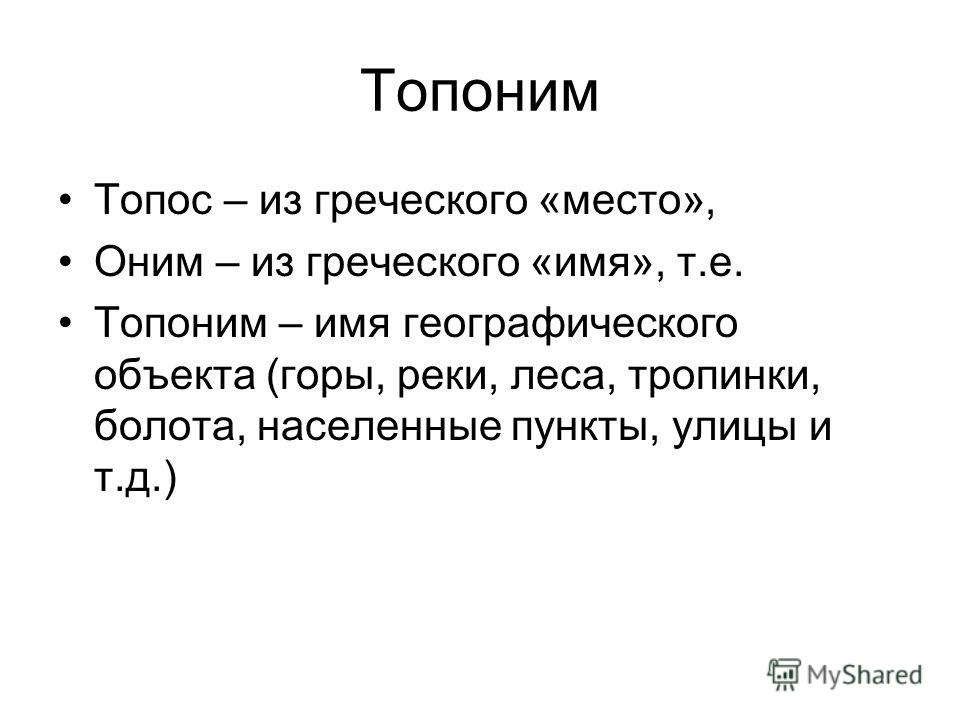 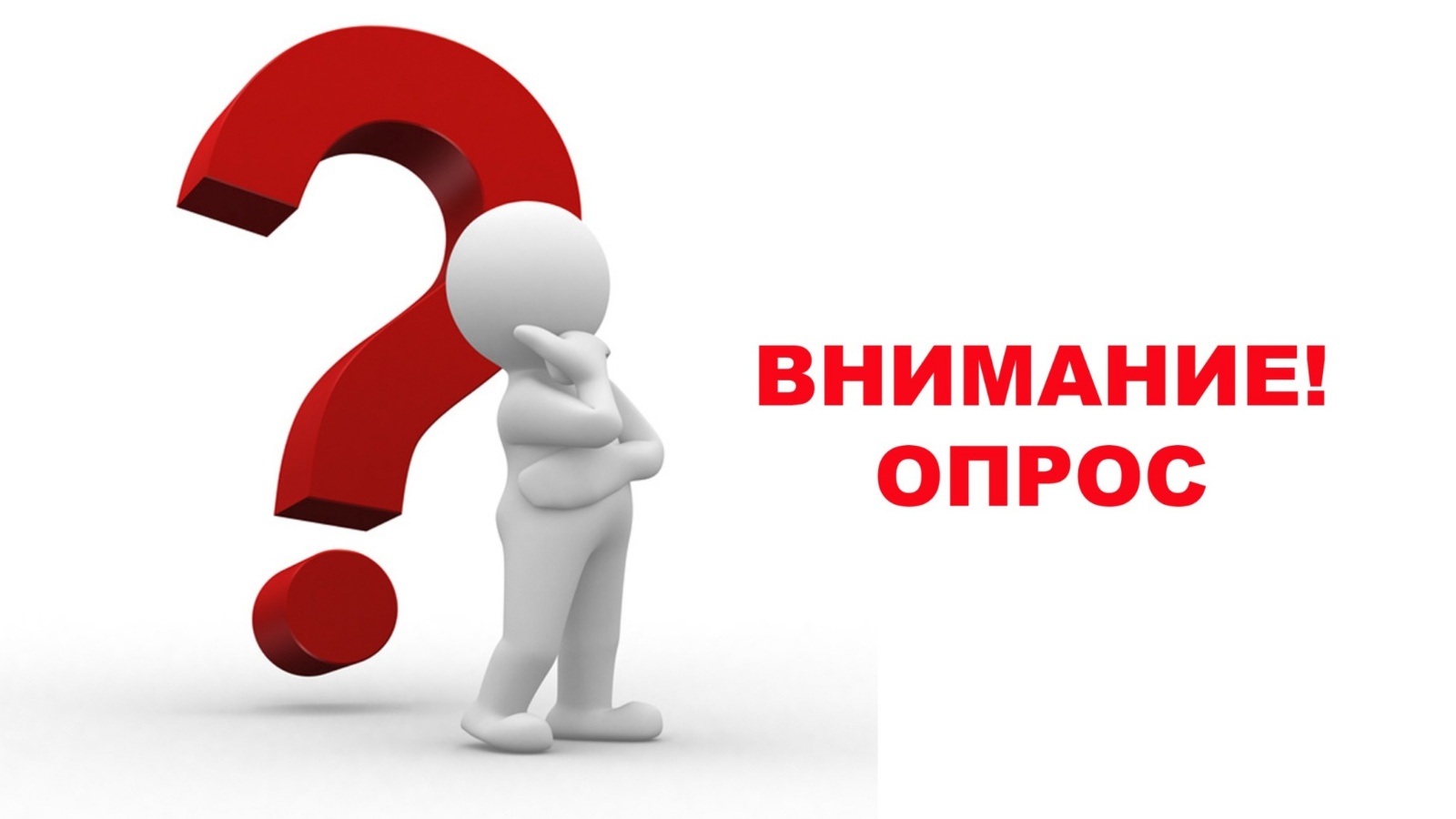 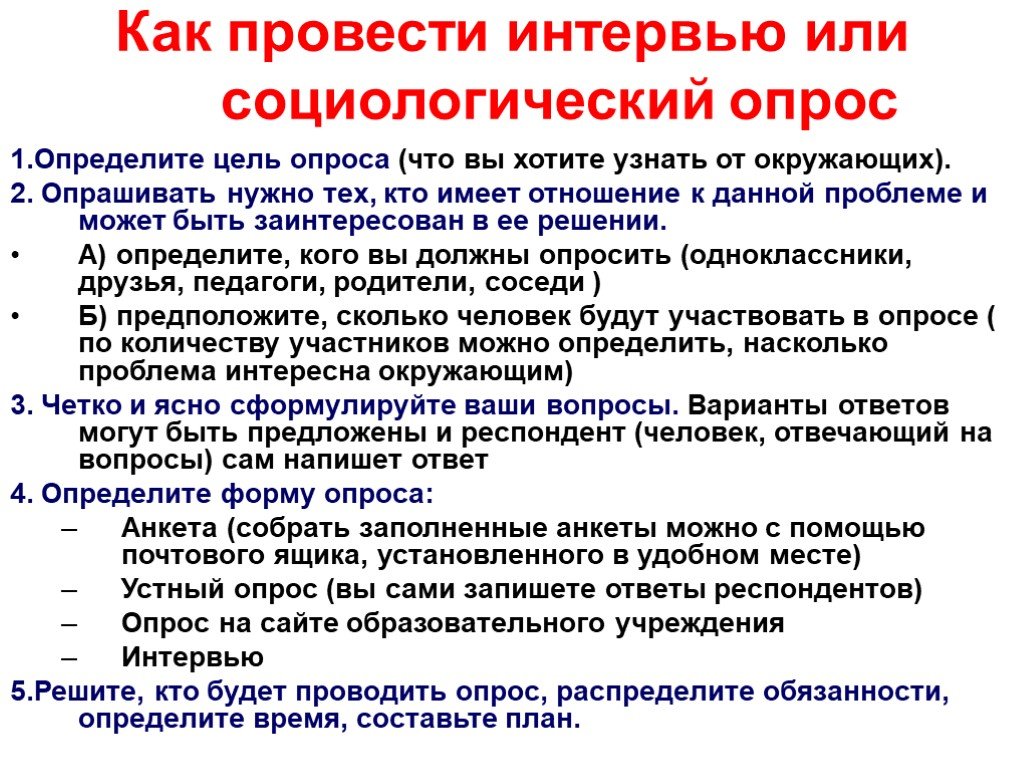 ТОПОНИМИЧЕСКИЙ СЛОВАРИК
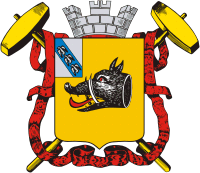